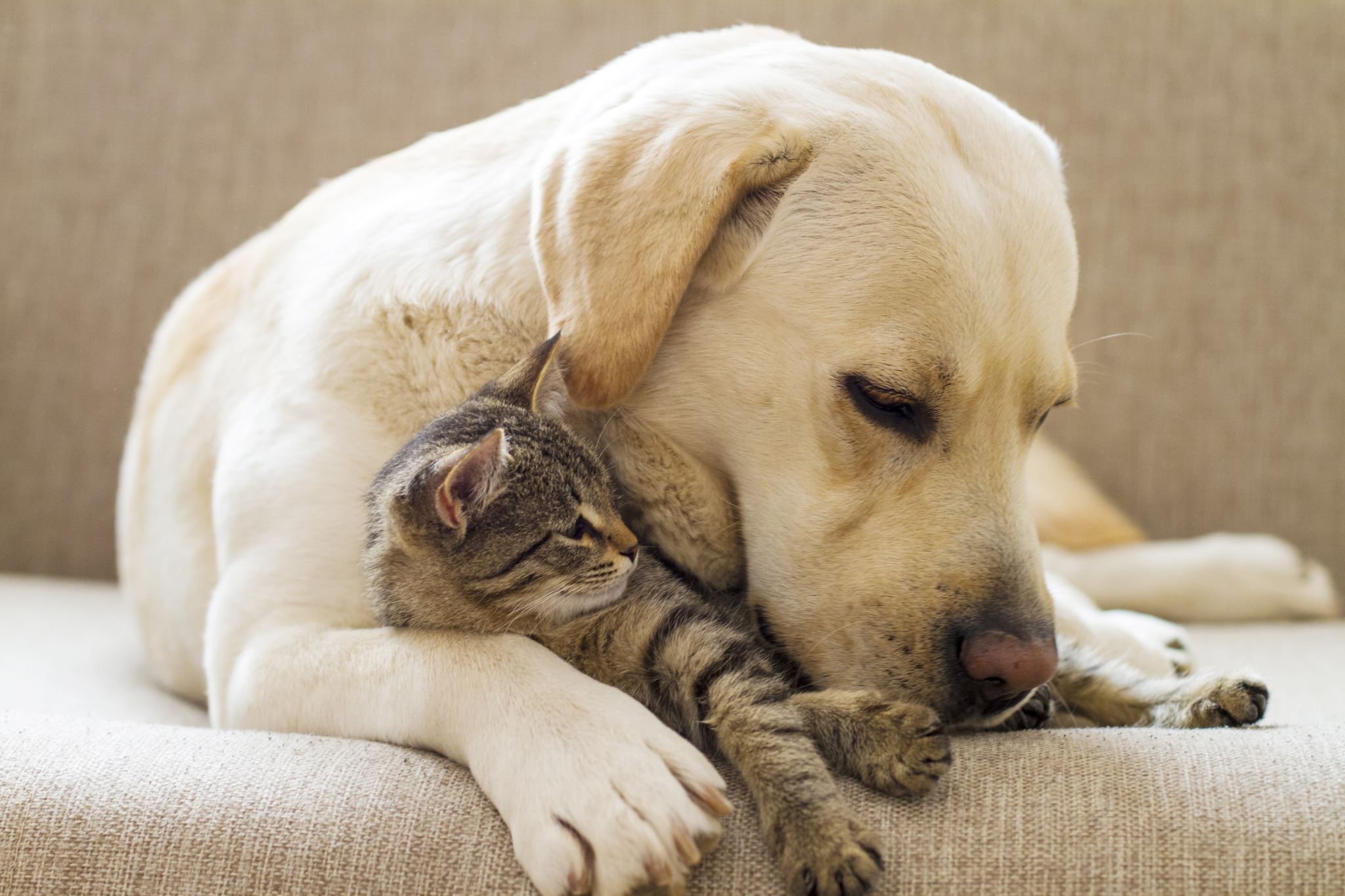 Possessive Adjectives
This is Misa, my lovely dog
Possessives
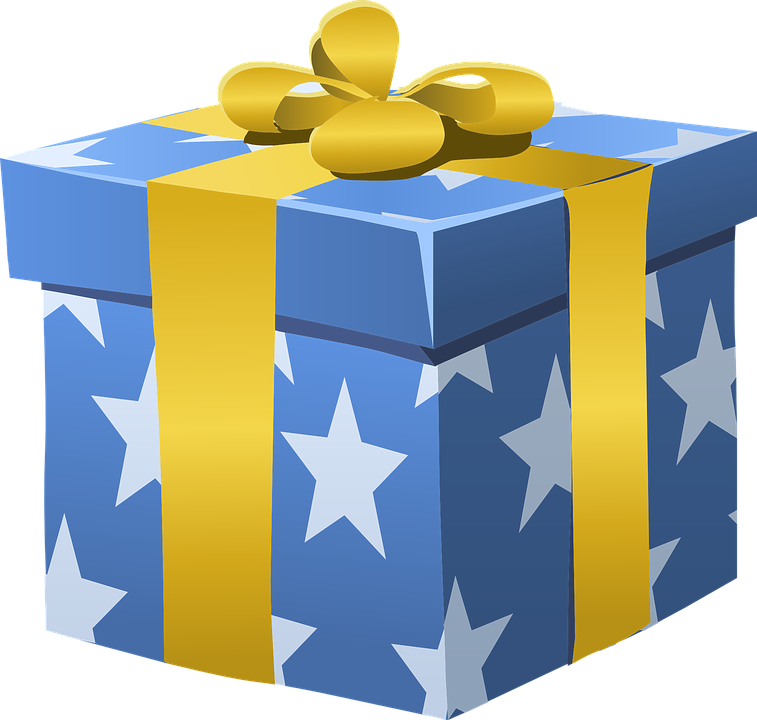 Personal Pronouns
I
You
He
She
It
We 
You
They
Possessive Adjectives
My
Your
His
Her 
It
Us 
You 
Them
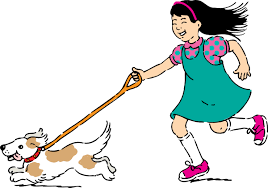 Possessive Adjectives
This is Mary.  Tobby is her dog.

These children go to school. 
There is their school bus.
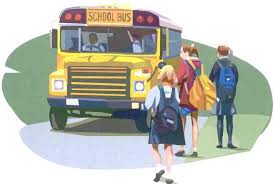 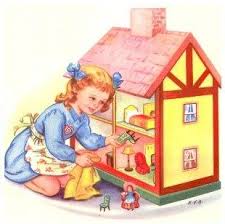 Possessive Case
Whose doll house is this?
It’s Lucy’s 


Whose party are you going?
To children’s party
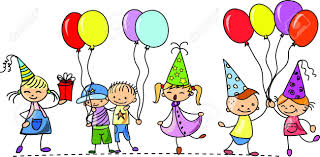 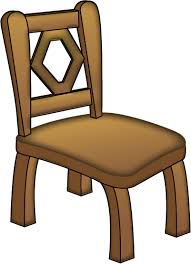 of
The legs of the chair



The roof of the house
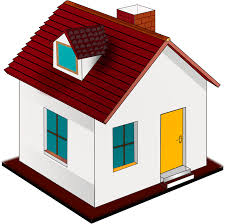